Алгебра
7
класс
Тема:

Решение задач по теме: «Свойства степени с натуральным показателем»
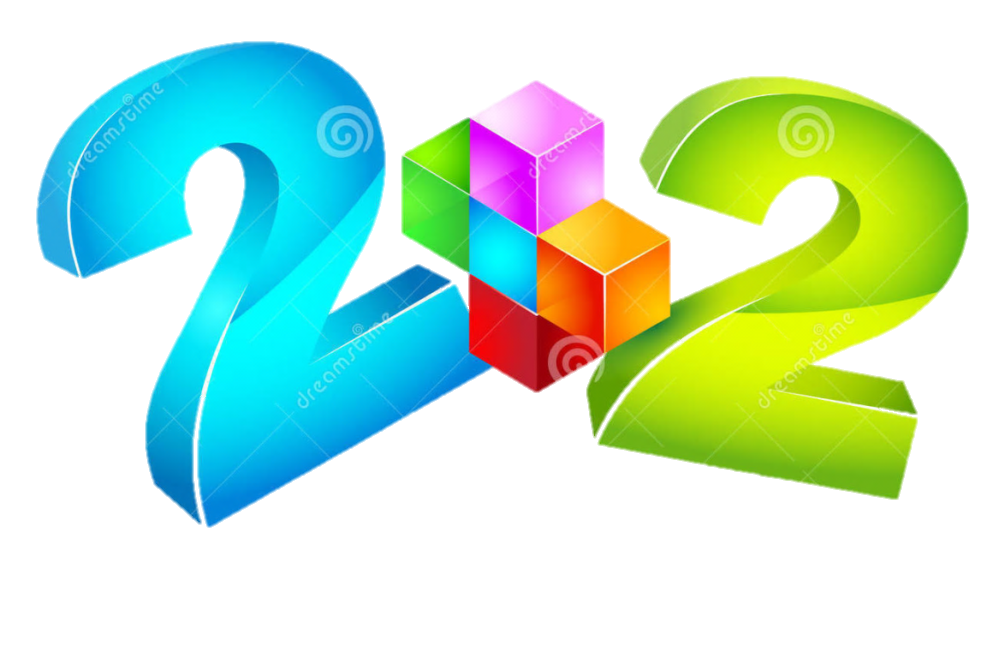 Яшнабадский район. Школа № 161.
Учитель математики Наралиева Ш.Ш.
План урока
Повторение пройденного
Решение задач
Задания для закрепления
Вычислите:
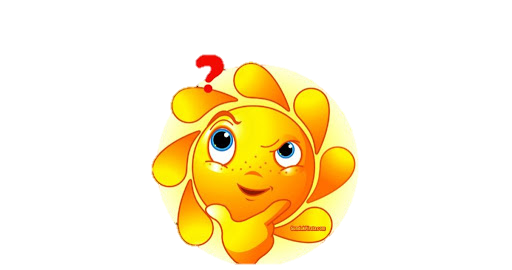 91
100 – 9 =
10² - 3² =
(10 -3)² =
7² =
49
(6 - 8)⁵ =
( -2)⁵ =
- 32
10 - 5·16 = 10 - 80 =
10 - 5·2⁴ =
- 70
Свойства  степени
п
т
т + п
Показатели  вычитаем
a
=
a
∙ a
n
Показатели  складываем
n
n
1
( аb)
4
=
а ∙ b
Показатели умножаем
т
п
т - п
:
a
a
a
=
2
n
(
а
а
n
(
=
5
—
—
b
b
n
т
п
т∙ п
( а   )  = а
3
(
b
≠ 0
)
Задание из учебника
№ 175-177. Запишите в виде степени с основанием   a
т
п
т∙ п
( а   )  = а
(    )
(    )
(    )
(    )
(   )
Задание из учебника
n
n
n
( аb)
=
а ∙ b
№ 184 -187. Возведите в степень 
произведение
(       )
(   )
1)
3)
(   )
(   )
(         )
1)
(           )
(  )
(     )
(  )
3)
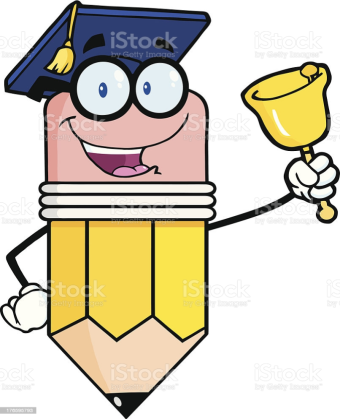 Задание из учебника
№ 188-190. Запишите произведение в виде степени по образцу
(   )
(    )
(   )
(   )
n
n
n
( аb)
=
а ∙ b
(     )
Задание из учебника
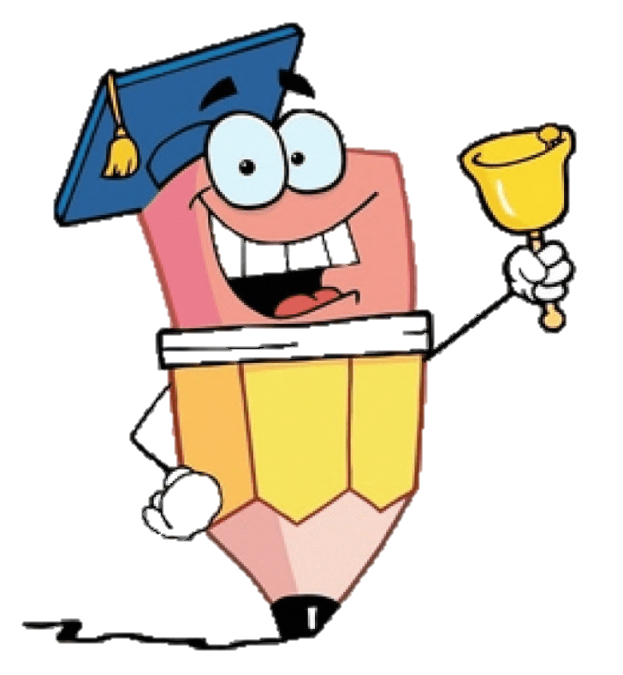 № 198. Вычислите
ₓ0,25
      4
 1,00
ₓ0,125
        8
 1,000
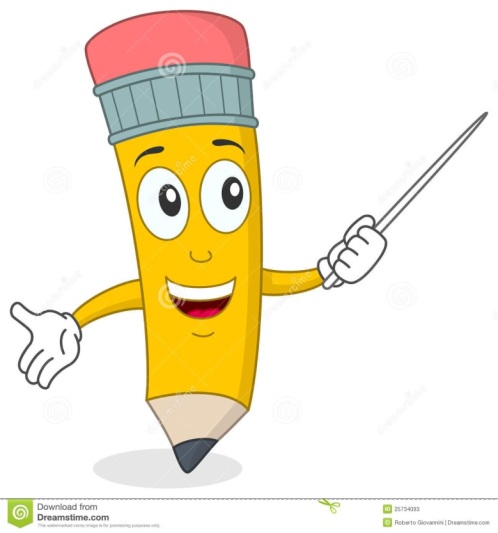 Задание из учебника
№ 200. Вычислите
n
(
а
а
n
(
=
—
—
b
b
n
№ 205. Возведите в степень дробь
(    )
(   )
(   )
(    )
ЗАДАНИЯ ДЛЯ ЗАКРЕПЛЕНИЯ
№   191 (2,4) 
 №   198 (2,4)
 №   200 (2,4)
Стр.  65-66
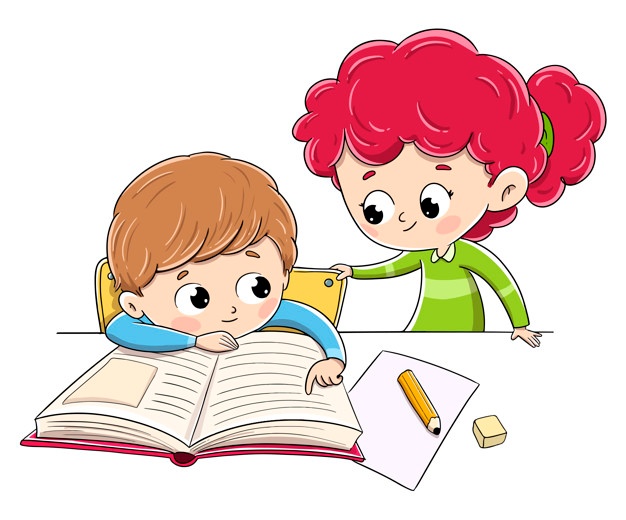 Задание из учебника
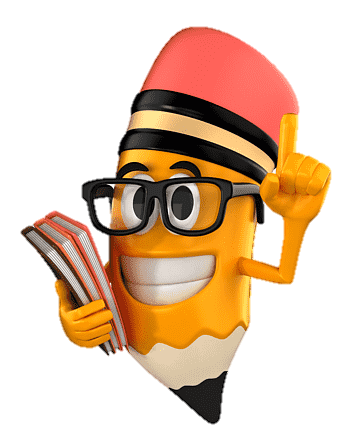 № 191-193. Запишите произведение 
в виде степени с показателем 2
(   )
(    )
(  )
(    )
(         )
( )
(       )
Вычислите:
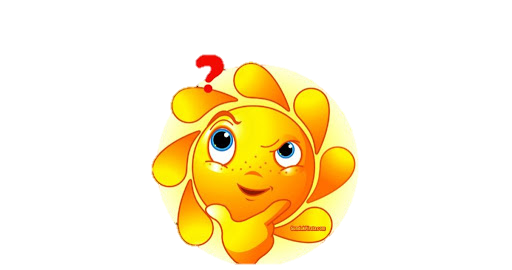 91
100 – 9 =
10² - 3² =
7² =
49
(10 -3)² =
( -2)⁵ =
- 32
(6 - 8)⁵ =
10 - 5·16 = 10 - 80 =
- 70
10 - 5·2⁴ =
- 9
- 1³ + ( -2)³ =
- 1 - 8 =
- 6² - ( -1)⁴ =
- 36 - 1 =
- 37